世界の「交流拠点都市金沢」

重点戦略計画
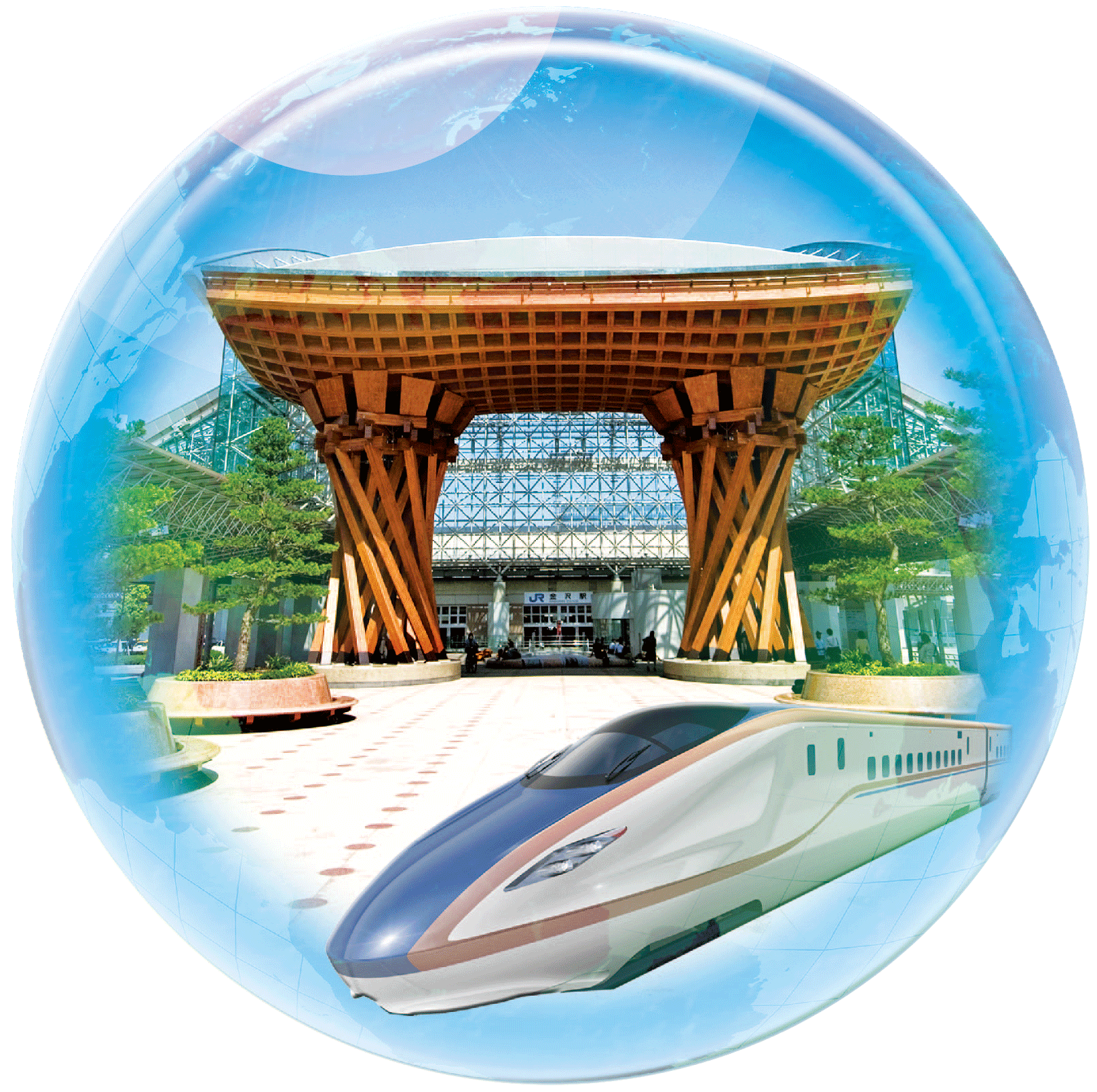 【理念】

　　責任と誇りを持てるまち金沢

【指針（都市像）】

　　世界の「交流拠点都市金沢」

【施策（十年間の実施計画）】

　　重点戦略計画
【まちづくりの基本】

　　まちの個性を大切にし、魅力を高める
継承
【まちの求心力】

　　国内外から
　　人・モノ・情報を
　　集積・交流
【まちの発信力】

　　個性と魅力を
　　国内外へアピール
「誇りあるまち」を
　市民一人ひとりが実感できる

　　福祉、環境、教育、
　　安全・安心分野の充実
【交流拠点都市の基盤】
１．技術力に裏打ちされた新たな産業の創出
●価値創造拠点施設の整備
国内外の知識や情報が集積し、
　人々が交流する拠点
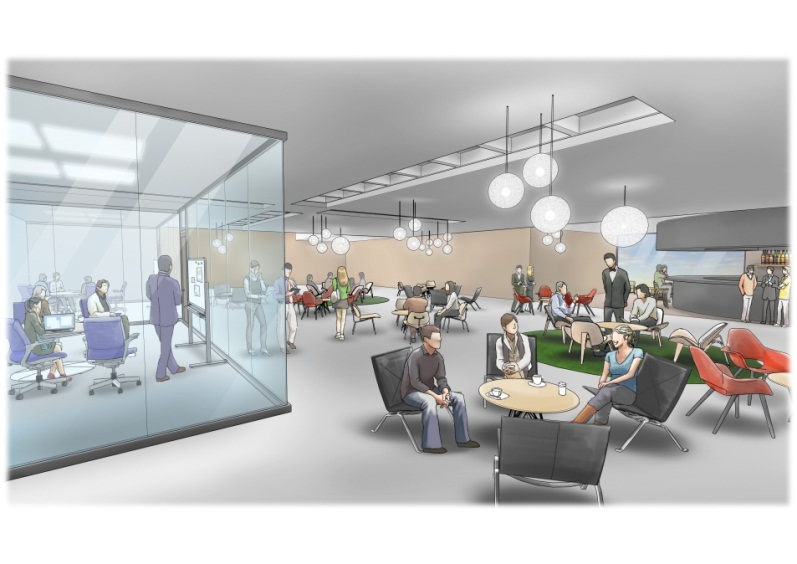 5
１．技術力に裏打ちされた新たな産業の創出
●金沢クラフト首都圏魅力発信拠点の開設
●卯辰山工芸工房の拡充と工芸文化研究所の設置
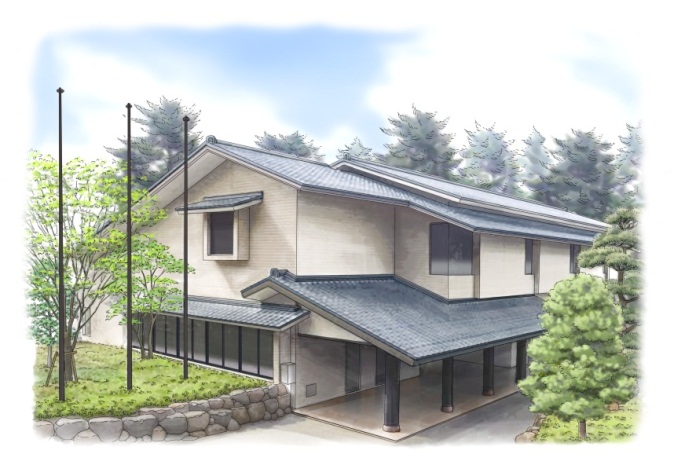 卯辰山工芸工房のリニューアルに併せ、クリエイターの国際交流などの
政策を推進するための研究所を開設
6
２．まちの品格を高める学術文化の醸成
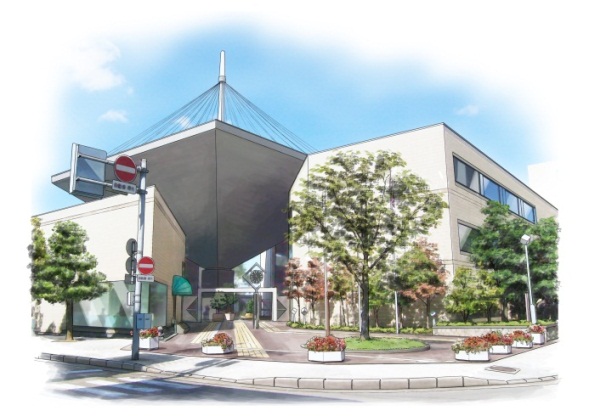 ●文化ホール等における
　国際会議機能の充実



　　　
●ユネスコ創造都市ネットワーク
　世界会議の開催


●金沢美術工芸大学の移転整備
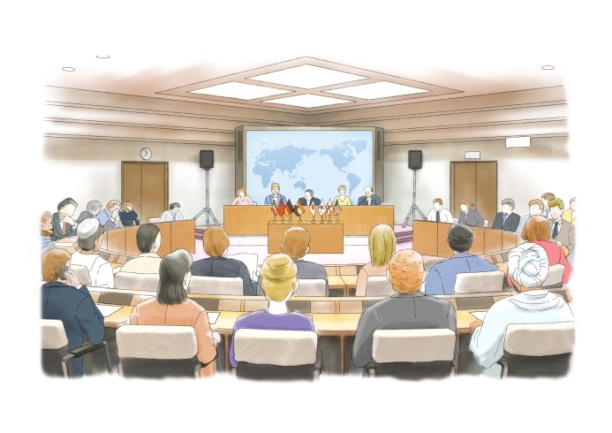 7
２．まちの品格を高める学術文化の醸成
●本多町歴史文化ゾーンの整備
●桜橋詰・寺町台界隈の整備
●食文化の継承・発展
●卯辰山公園開園１００年の再整備
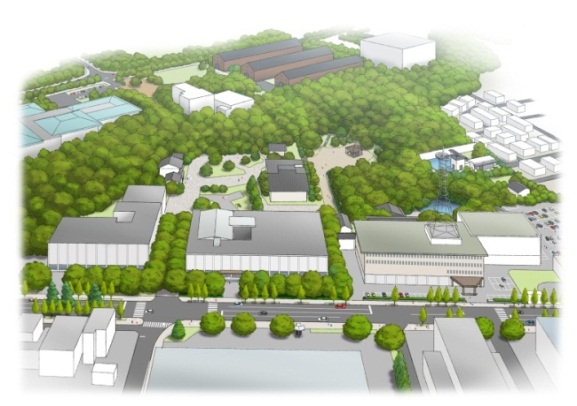 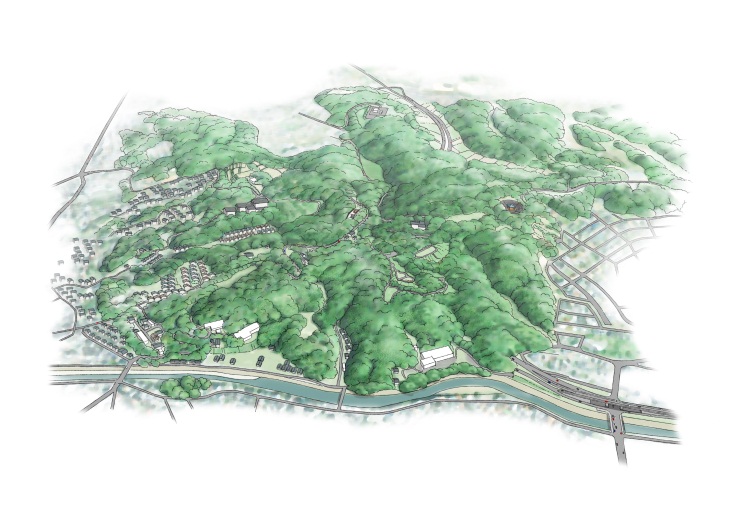 8
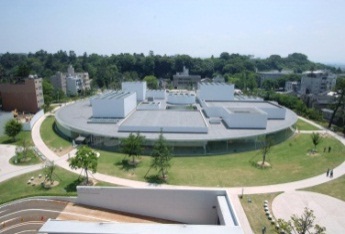 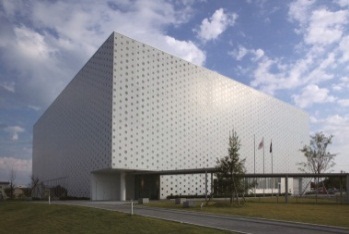 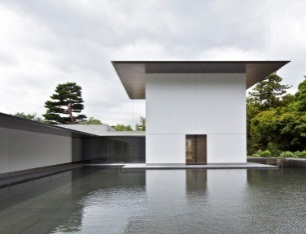 ３．観光を軸とした交流の活発化
●ナイトカルチャーによる賑わい創出
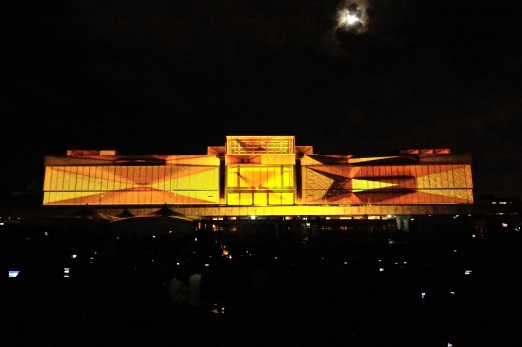 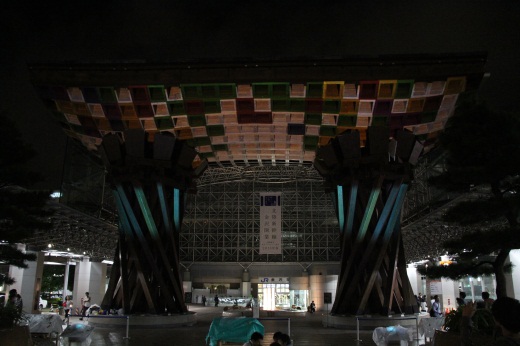 ●建築文化の発信
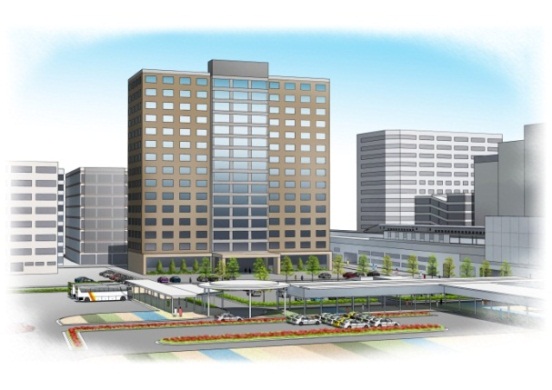 ●駅西広場周辺における
　新たな賑わい拠点施設の整備促進
9
３．観光を軸とした交流の活発化
●城北市民運動公園の本格整備
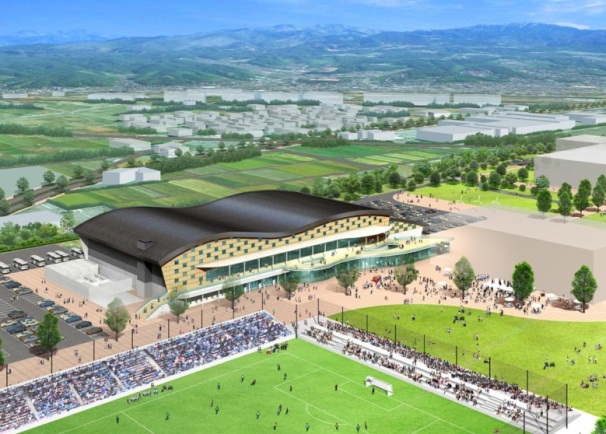 ●内川・戸室の
　スポーツ広場の整備
●安原ボールパークの整備

●金沢マラソンの開催
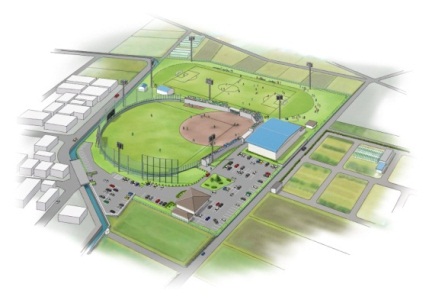 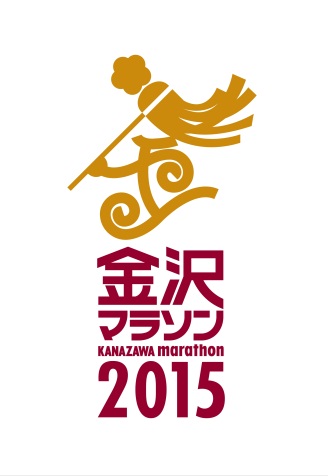 10
４．新幹線時代に対応した交通基盤の整備
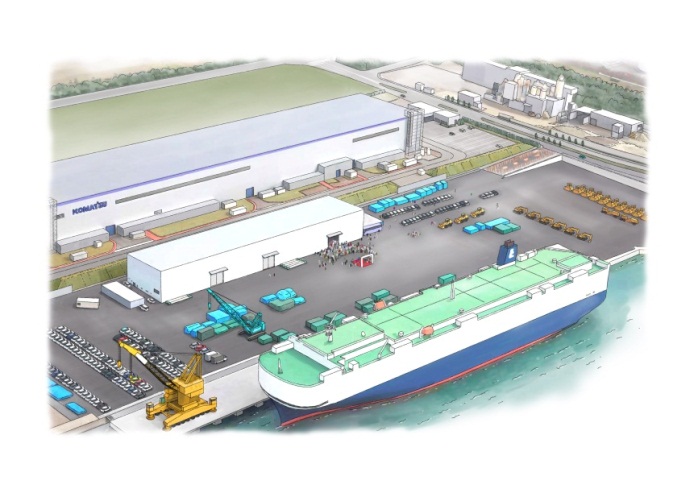 ●金沢港の整備促進

　　拠点港としての機能強化や
　　大水深岸壁の整備を推進



●北陸新幹線の建設促進

　　大阪までの早期全線開通
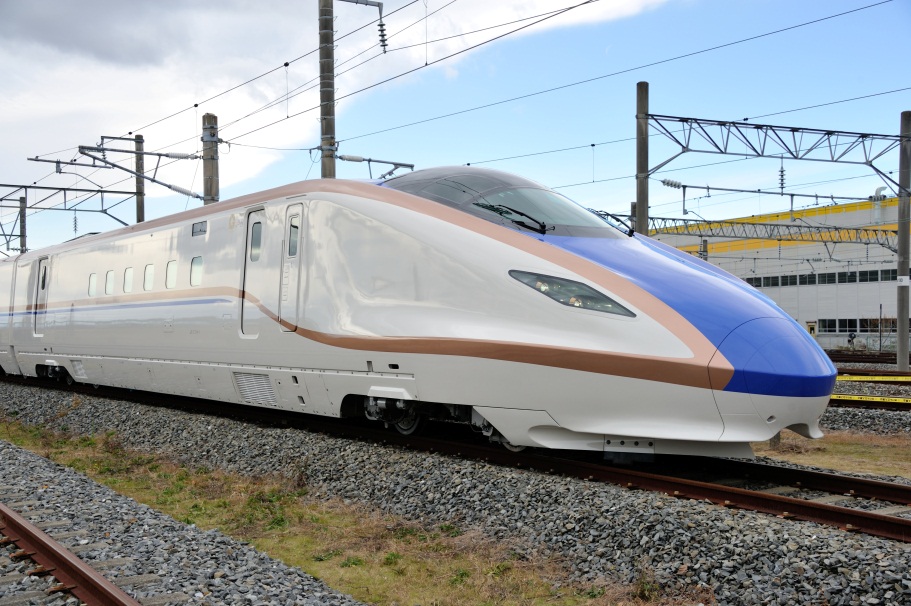 11
４．新幹線時代に対応した交通基盤の整備
●新しい交通システムの導入

　　都心軸の特性にふさわしい
　　新しい交通システムの導入に向け、
　　段階的に条件を整備


●公共交通ネットワークの充実

　　バス路線の再編を含め、
　　市域全体の公共交通ネットワークを充実
12
５．あらゆる世代に対応した新たなコミュニティの形成
●教育振興基本計画の策定と
　新学校教育金沢モデルの実践

●特別支援教育サポートセンターの整備と
　教育プラザとの連携強化

●学校規模の適正化と
　中学校の通学区域の検討

●生涯学習施設の再編と
　市民交流センターの開設
育成支援の拠点
教育プラザ此花
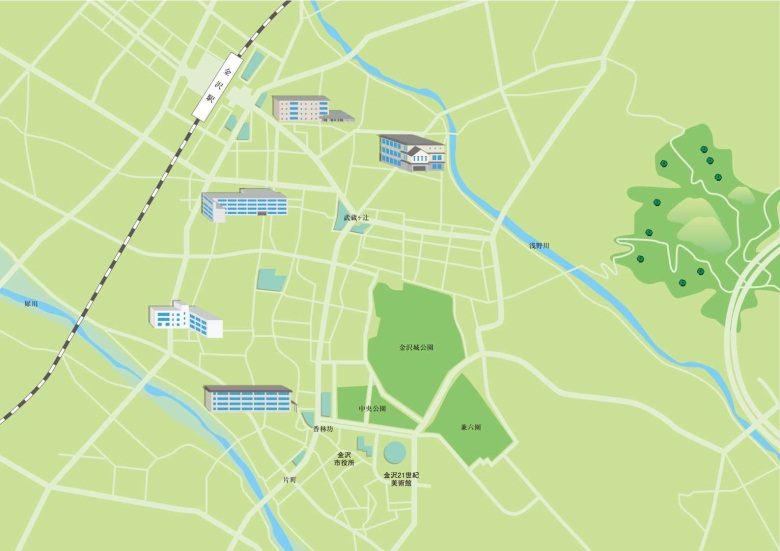 高齢者交流拠点
特別支援教育拠点
青少年交流拠点
生涯学習拠点
13
５．あらゆる世代に対応した新たなコミュニティの形成
●市民活動サポートセンターの設置

　　市民団体等の設立・連携を支援
●金沢産材備蓄・流通システムの構築

　　中山間地域における
　　交流機能を強化
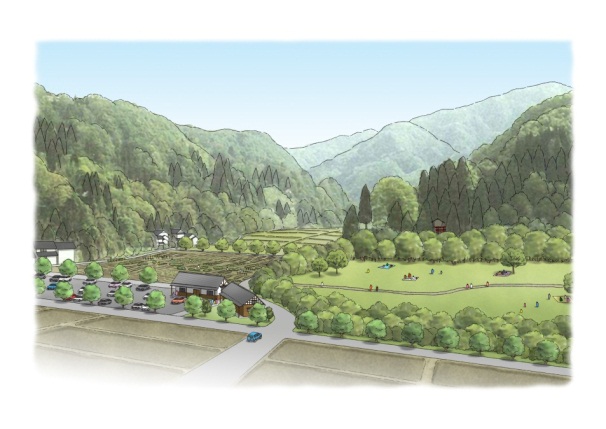 14
６．福祉・環境・安全･安心など
●健康づくりを支えるしくみの構築
●金沢らしい地域包括ケアシステムの構築
●市立病院の増築と診療機能の強化
●子育て支援医療費助成制度の拡充
●親子で楽しめる屋内施設の整備
●再生可能エネルギーの率先導入と
　エネルギーパークの整備
15
６．福祉・環境・安全･安心など
●救急体制の充実と
　消防指令センター機能の強化
●危機管理センターの整備
●金沢くらしの博物館のリニューアル
●南分室の建替と市役所周辺施設の再編
●市役所庁舎前広場の改修
●公文書館の整備　など
16